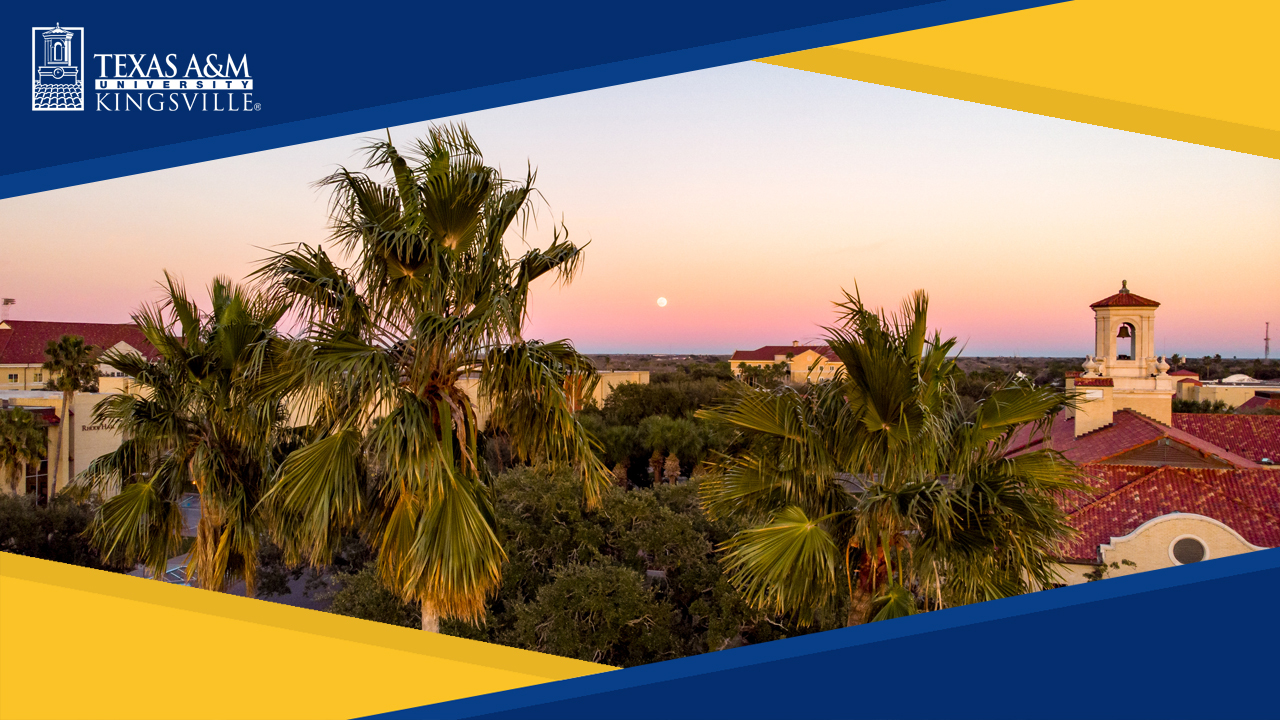 LUNCH WITH IX
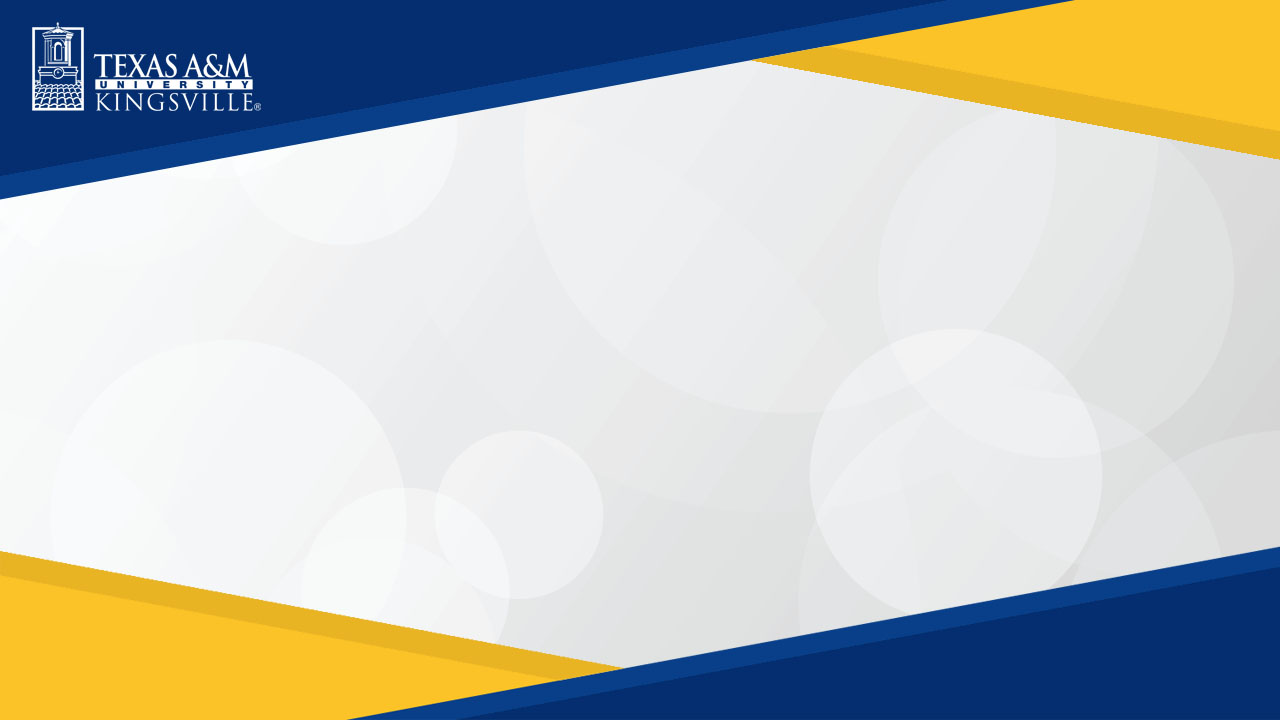 Illegal Discrimination and Civil Rights
Texas A&M University- Kingsville strictly prohibits discrimination on the basis of:
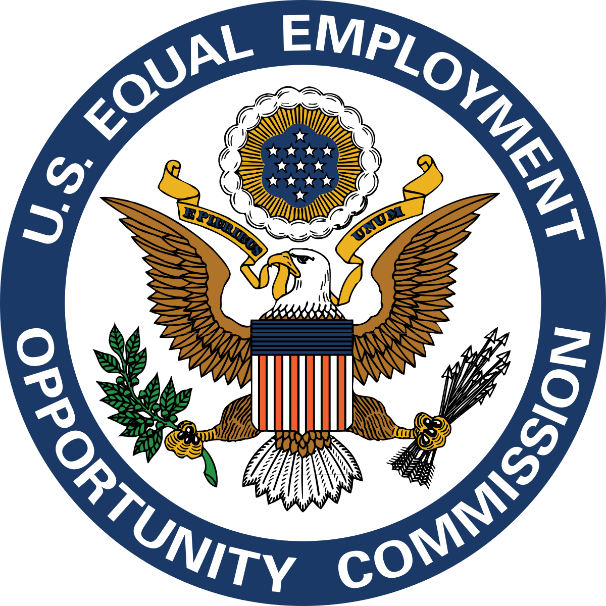 Race
Color
Sex (Title IX/Pregnancy)
Religion
National Origin
Age


Disability (Mental or Physical)
Veteran Status
Genetic Information
Sexual Orientation
Gender Identity
Related Retaliation
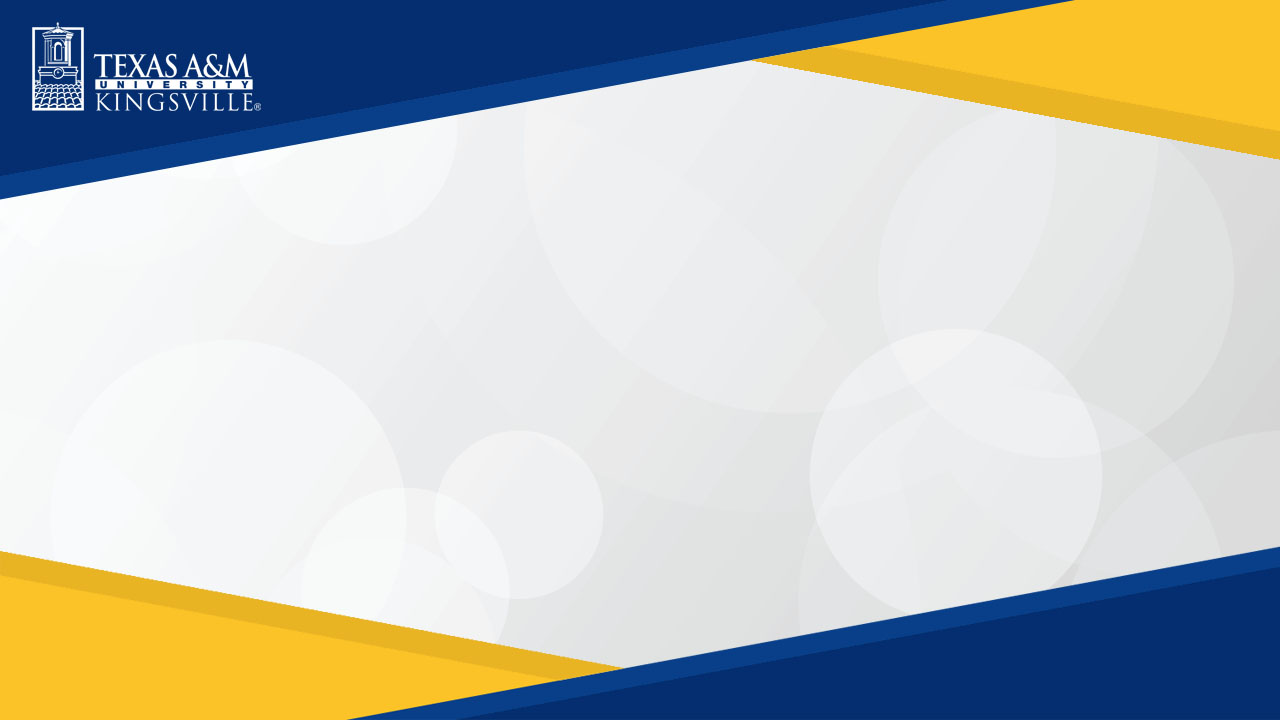 Employee Expectations
Please read the following carefully:
“All employees are responsible for ensuring their work and educational environments are free from discrimination.” -System Regulation 08.01.01(2.1)

You are required to report discriminatory actions if:
A student or employee tells you that they’ve experienced discrimination while you are at work, or 
If you observe suspected discriminatory practices while you are at work.

Title IX and Sex-based misconduct applies, even if:
The incident occurred off campus
The incident involved a third-party
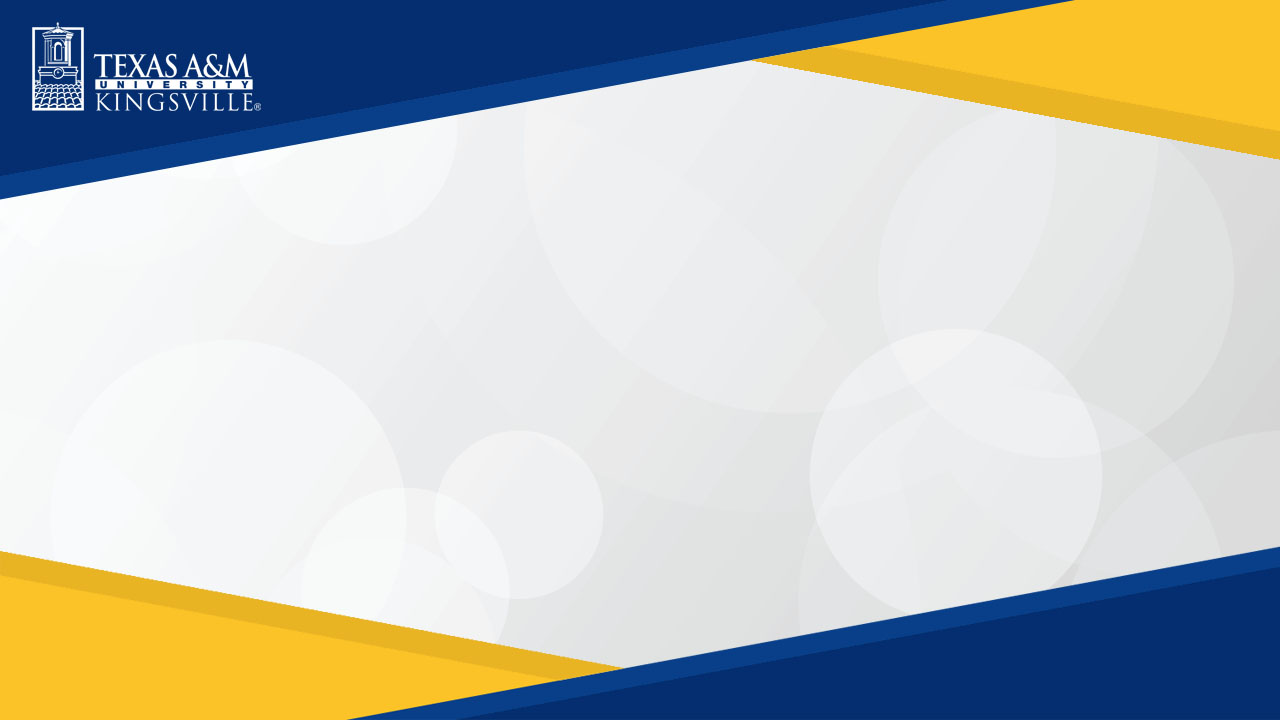 Sex-based Discrimination
Title IX (Sexual Harassment)
Sex-based Misconduct
Please read the following carefully:
Unwelcome conduct on the basis of sex that is severe, persistent, or pervasive enough to create a work, educational, or campus living environment that a reasonable person would consider intimidating, abusive, or offensive. Sex-based misconduct is explicitly prohibited under this regulation. Aiding another in the commission of sex-based misconduct is also prohibited under this regulation. 
Sex-based includes, but is not limited to, sexual assault, sexual exploitation, dating violence, domestic violence, and stalking based on sex.
A form of sex discrimination. Unwelcome conduct on the basis of sex (of a sexual nature or otherwise): 
(1) by an employee of the member who conditions the provision of an aid, benefit, or service of the member on an individual’s participation in that unwelcome sexual conduct; 
(2) determined by a reasonable person to be so severe and pervasive and objectively offensive that it effectively denies a person equal access to the member’s education program or activity; or 
(3) sexual assault or dating violence, domestic violence, or stalking based on sex.
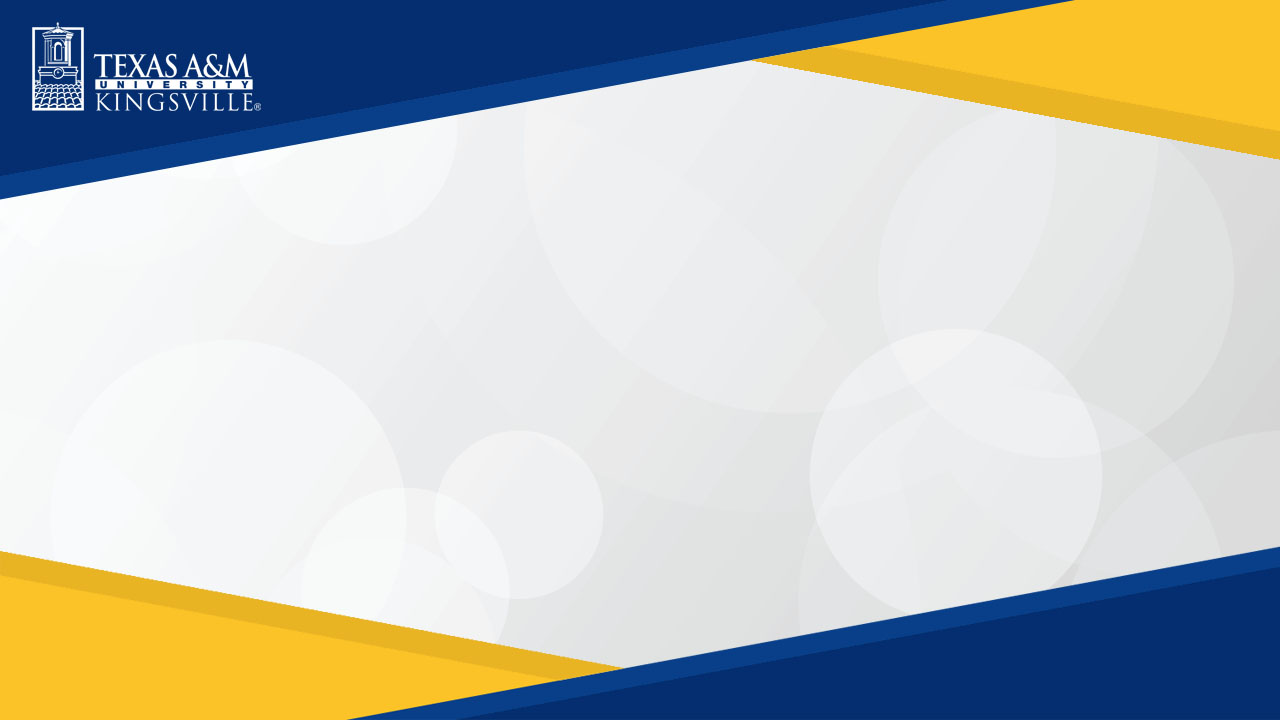 Retaliation
Retaliatory action of any kind is prohibited when taken against anyone participating in a discrimination investigation, complaint, hearing or lawsuit. Such retaliatory action(s) will be regarded as a separate and distinct cause for complaint and possible disciplinary action, including dismissal and/or expulsion. 

Prohibited conduct includes, but is not limited to: 
retaliatory acts against an employee or student who opposes a discriminatory practice, makes a complaint, or files a charge;
attempting to coerce, compel, or prevent an individual from reporting alleged discrimination or providing testimony or relevant information; 
removing, destroying, or altering documentation or other evidence (e.g., text messages) relevant to the investigation; 
providing false or misleading information to member officials who are involved in the investigation and resolution of a complaint, or encouraging others to do so; and
 using intimidation, threats, coercion, or discrimination against any individual for the purpose of interfering with any right or privilege secured under civil rights laws and regulations, or because the individual participated in any manner in the administration, investigation, proceedings, or hearings related to System Regulation 08.01.01.
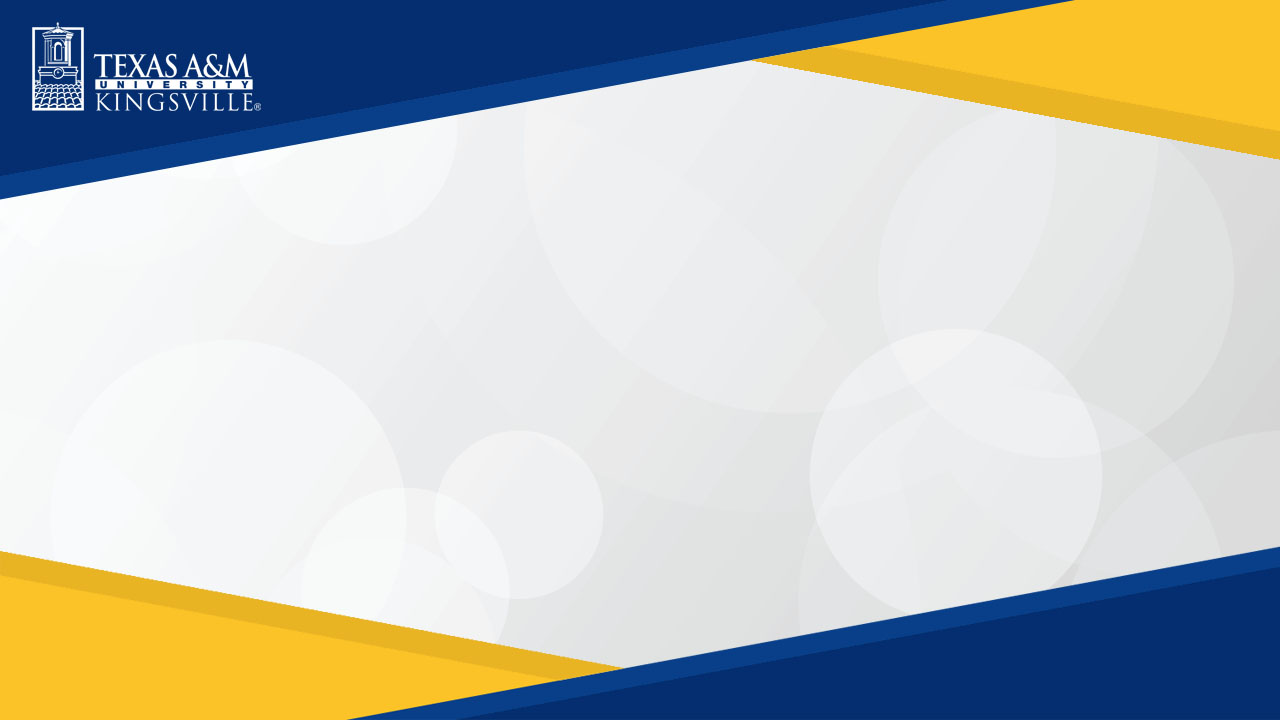 Sex-based Discrimination
Reporting Requirements
If a student or employee shares information with an employee, while they are working within their job description, that involves an incident of Sexual Harassment, Sexual Assault, Dating Violence, Domestic Violence or stalking based on sex, that employee is required to report the incident to the Title IX Coordinator, Deputy Title IX Coordinator, or designee.

Report:
All information concerning the incident that is known;
If the complainant expressed a desire for confidentiality in reporting the incident;
Incidents that occurred on or off-campus; and 
Any reports made by third-parties if it concerns someone who is employed or enrolled at the university.
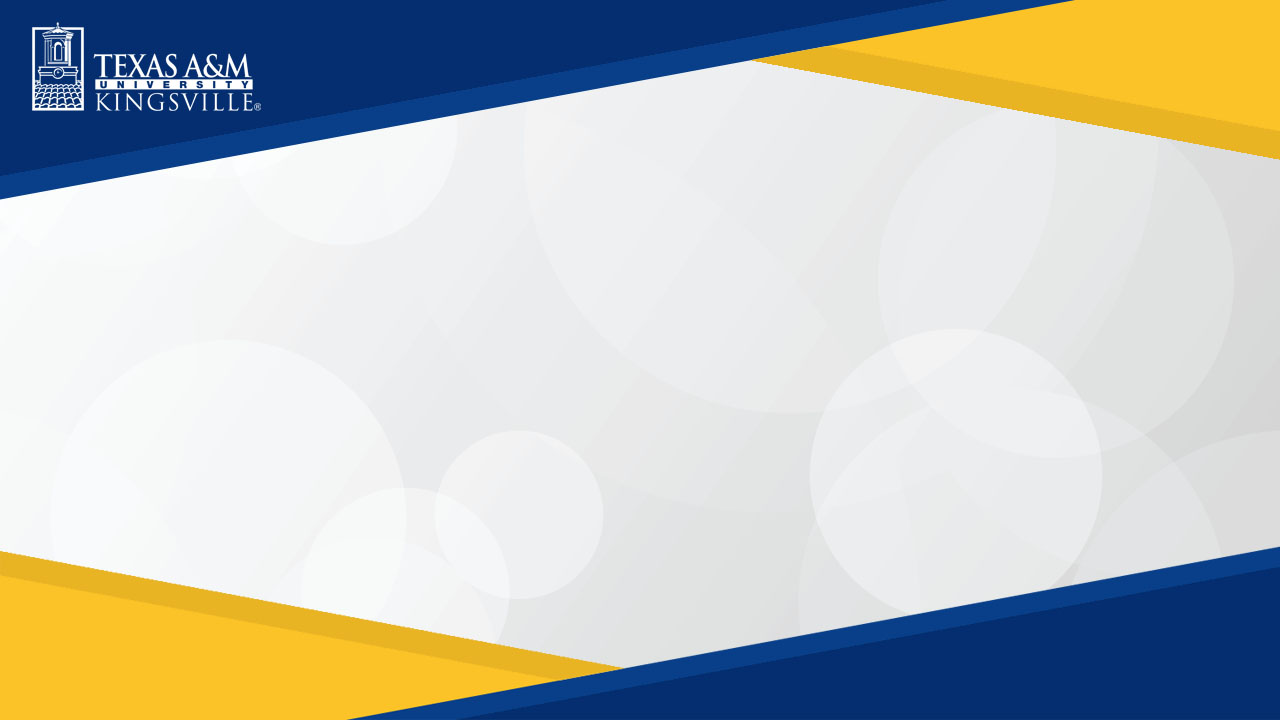 Sample Conversation
Allow the person to share the information they want to share with you.  

After they share you can:

Thank them for sharing the information
Express concern that they’re going through this situation 
Inform them that you will share the information to the Title IX Coordinator 

Do not:
Promise them an outcome or supportive measure 
Ask probing questions
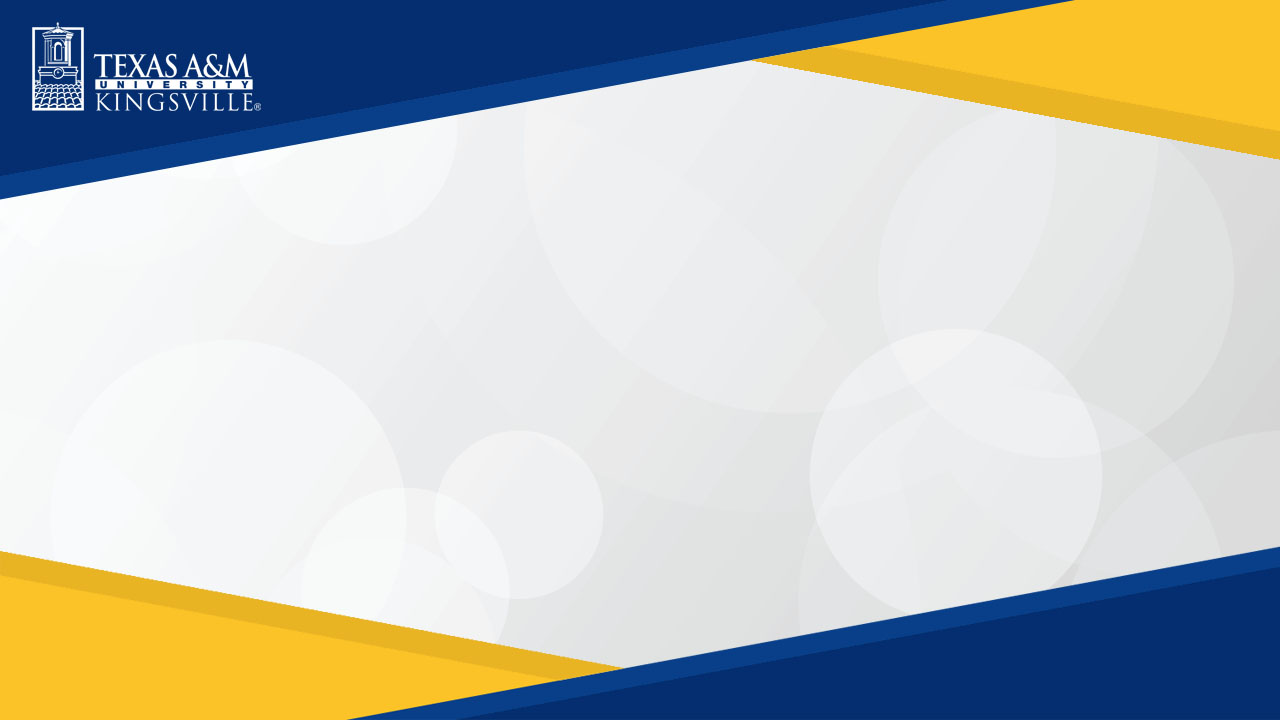 Title IX & Sex-based Misconduct
Sexual Harassment
Inappropriate words, comments, or actions about someone's gender, sexual orientation, gender identity, etc.

Also includes unwelcome sexual advances.
Sexual Assault
Non-consensual sexual activity.

Also includes non-consensual touching of private parts.
Stalking Based on Sex
Engaging in a course of conduct directed at  a specific person that would cause a reasonable person to fear for their safety or the safety of others or suffer substantial emotional distress.
Relationship Violence
Violence committed by someone who is or has been in a romantic or intimate relationship with the victim.

Also includes acts that have a threat of force.
Sexual Exploitation
Taking non-consensual or abusive advantage of another.
Includes: Non-consensual taking of pictures/video,
Non-consensual sharing of pictures/video,
Non-consensual sharing of pornography.
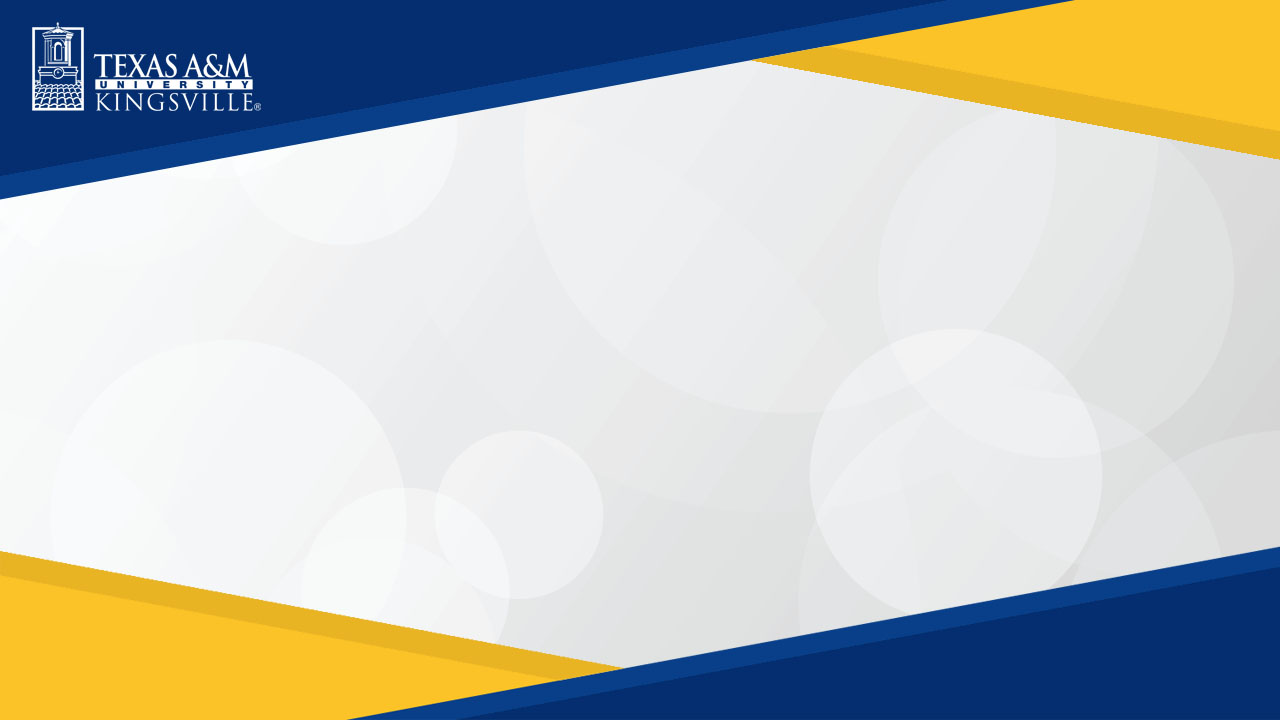 Ways to Report to Title IX
You can report by:

Sending an email to the Title IX Coordinator or deputy Title IX Coordinator 
Tasha Clark: tasha.clark@tamuk.edu	
Henry Burgos: henry.burgos@tamuk.edu	
Kirsten Compary: kirsten.compary@tamuk.edu 	
Gina Smith: gina.smith@tamuk.edu	
Hanna Lantz: hanna.Lantz@tamuk.edu	
Call in a report to extensions 4758 or 4761
Use EthicsPoint, but if it is a required report you must provide your name and contact information
Stop by the Office of Compliance, Lewis Hall, suite 130
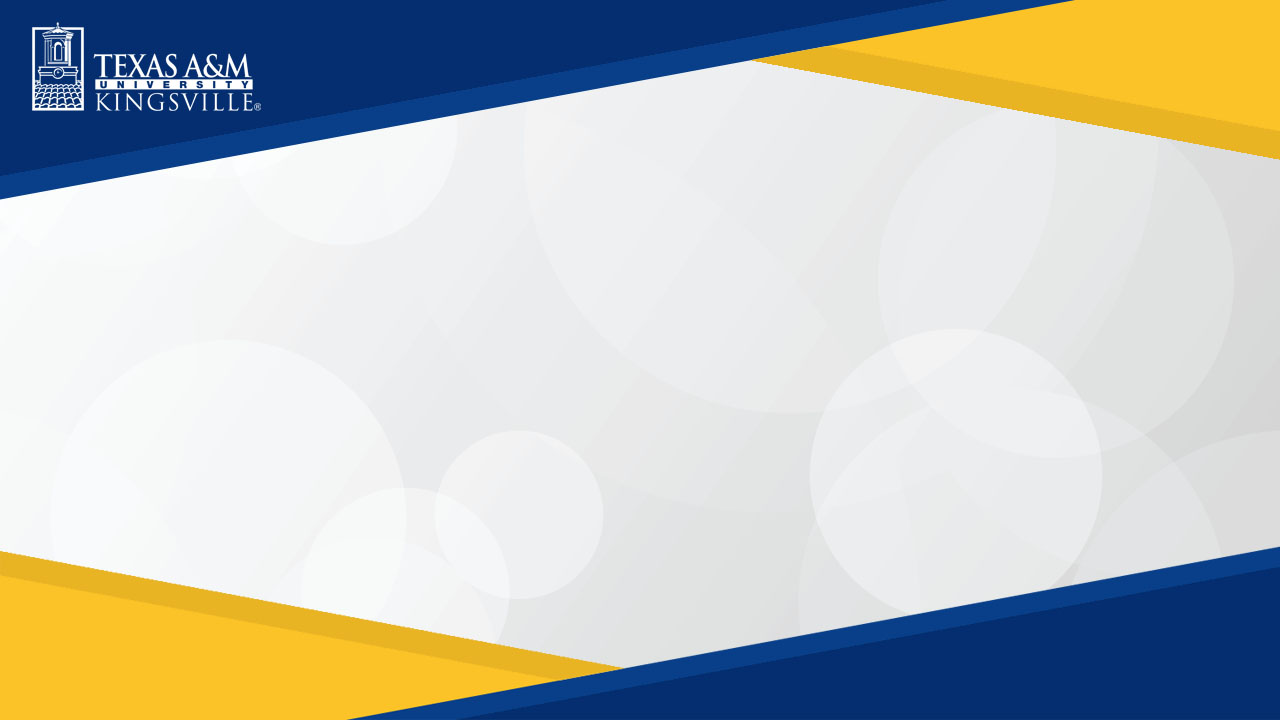 Employee Sanctions
Employees may be sanctioned for the following reasons:

Retaliation against another university member for filing a compliant or participating in an investigation process; 
Intentionally provide misleading information or false statements regarding alleged discrimination; 
Knowingly withhold information regarding a required report of sexual harassment, relationship violence, or stalking based on sex; and
Be found to have engaged in sexual harassment or sex-based misconduct as defined by System Regulation 08.01.01.

Sanctions may include termination of employment or (for student-employees) expulsion.
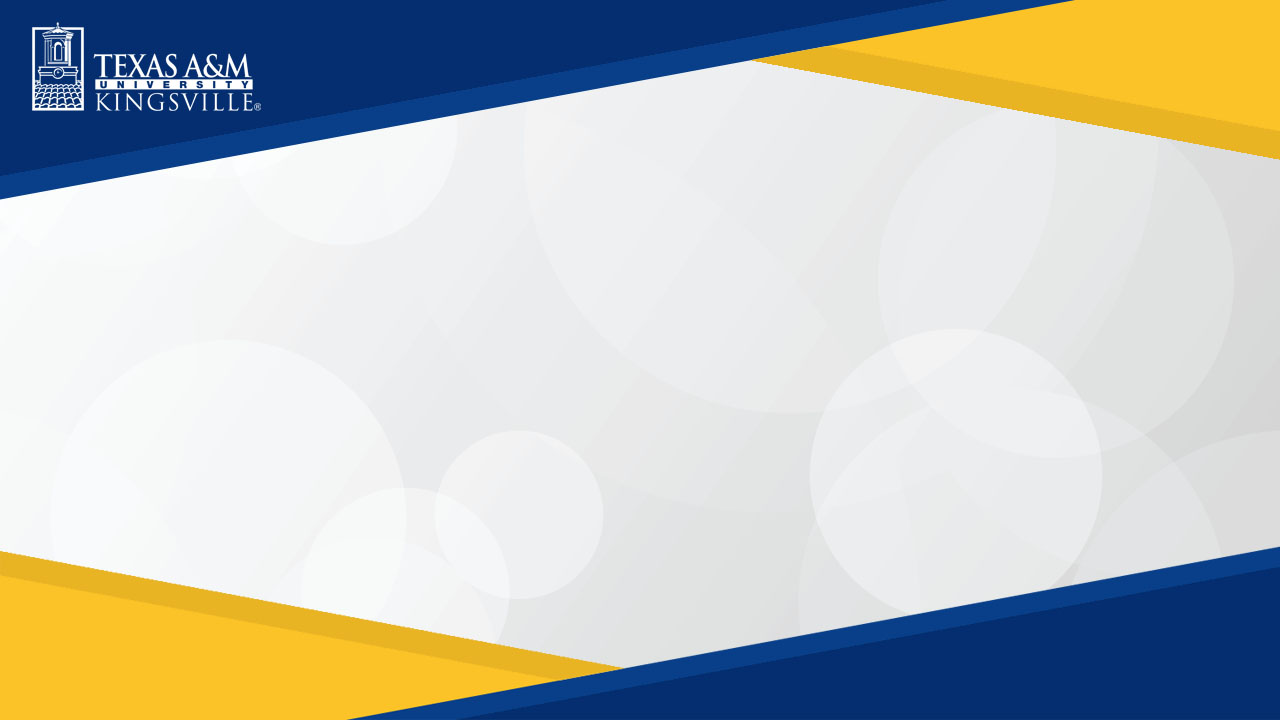 Pregnancy
Title IX Requirements:
Students who miss class due to medically necessary absences related to their pregnancy must be provided an opportunity to make up missed course work/attendance credits
Students cannot be excluded from any programs or activities based on pregnancy.
A professor or administrator cannot require a Doctor’s note for continued participation unless required for all students with a medical condition that requires treatment by a doctor.  
Parking Permits:
Requests for a temporary parking permit valid for all parking spaces except 24 hour reserved and disabled parking, can be made with the Title IX Coordinator.
Texas A&M-Kingsville Lactation Rooms:
Lewis Hall – A Lactation Room is located in Lewis Hall.  To access the room, please check-in at the front office of the University Police Department.  For more information, contact 361-593-2611 or 361-593-4761.  
Music Education Complex – 2nd Floor, North-east Corner.  No check-in process.
Faculty and Staff may contact the Title IX Coordinator, 361-593-4761, to make arrangements, as appropriate, for a lactation room closer to their work location.